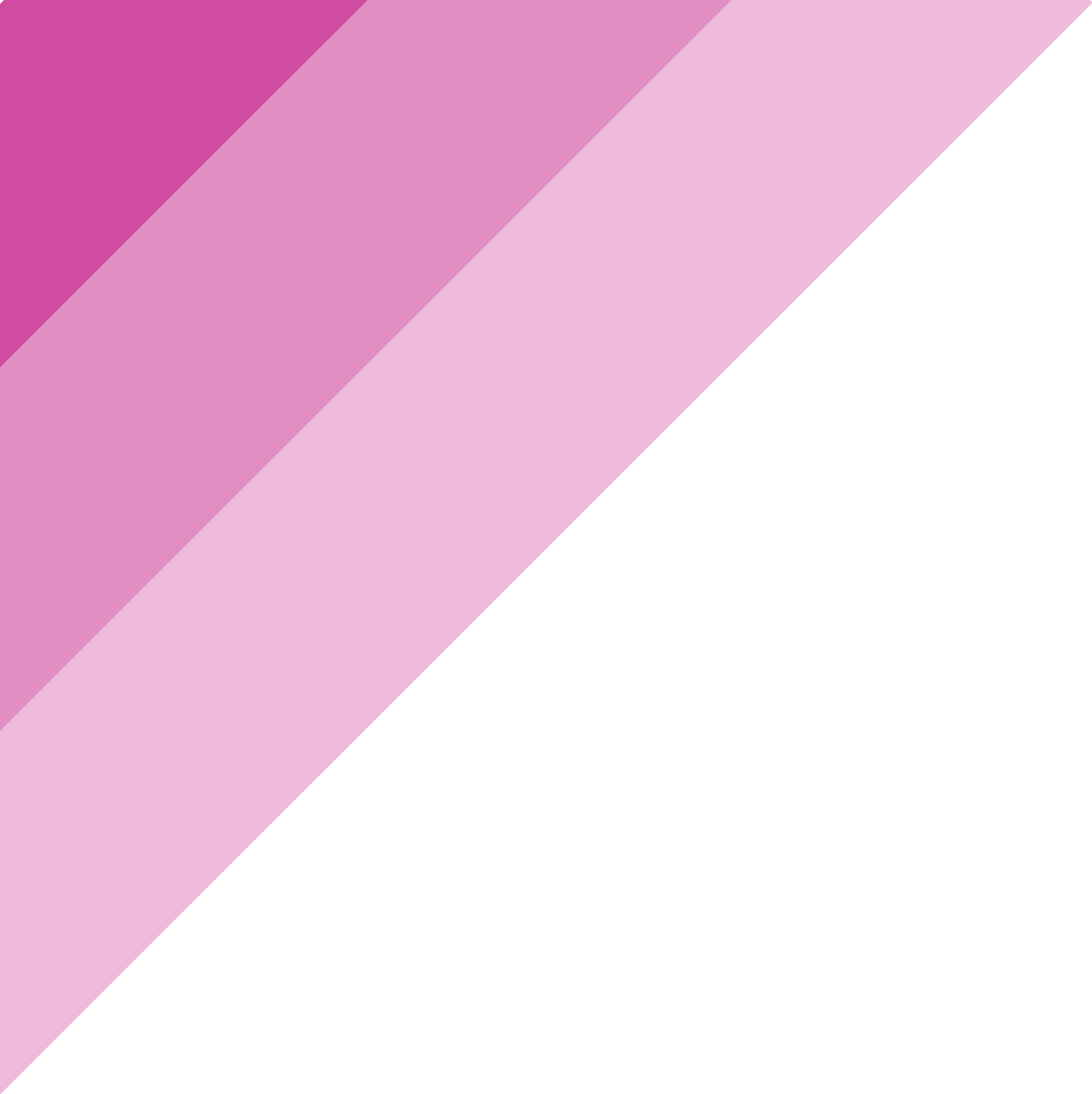 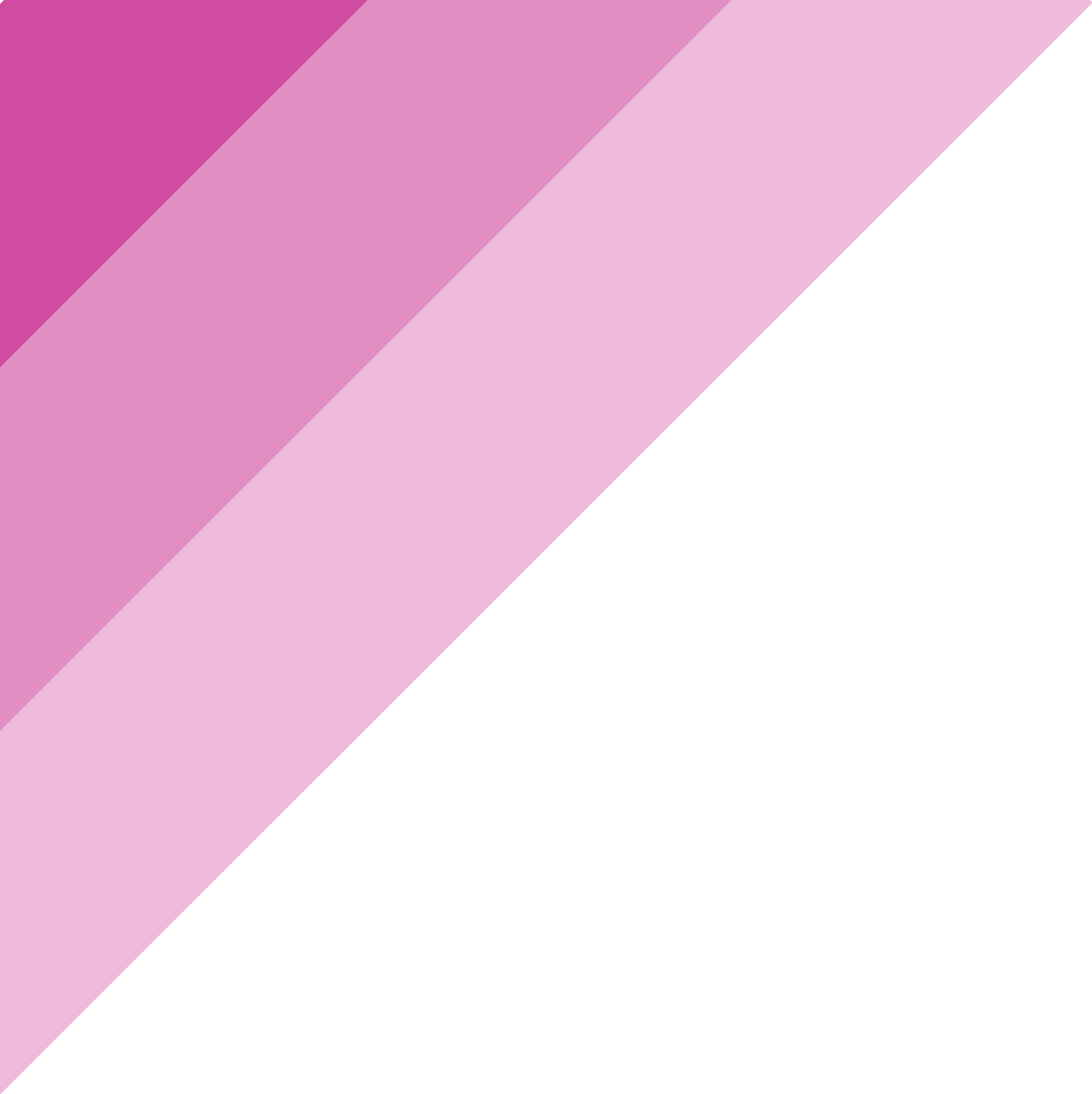 BASIC TRAINING - CAP XI
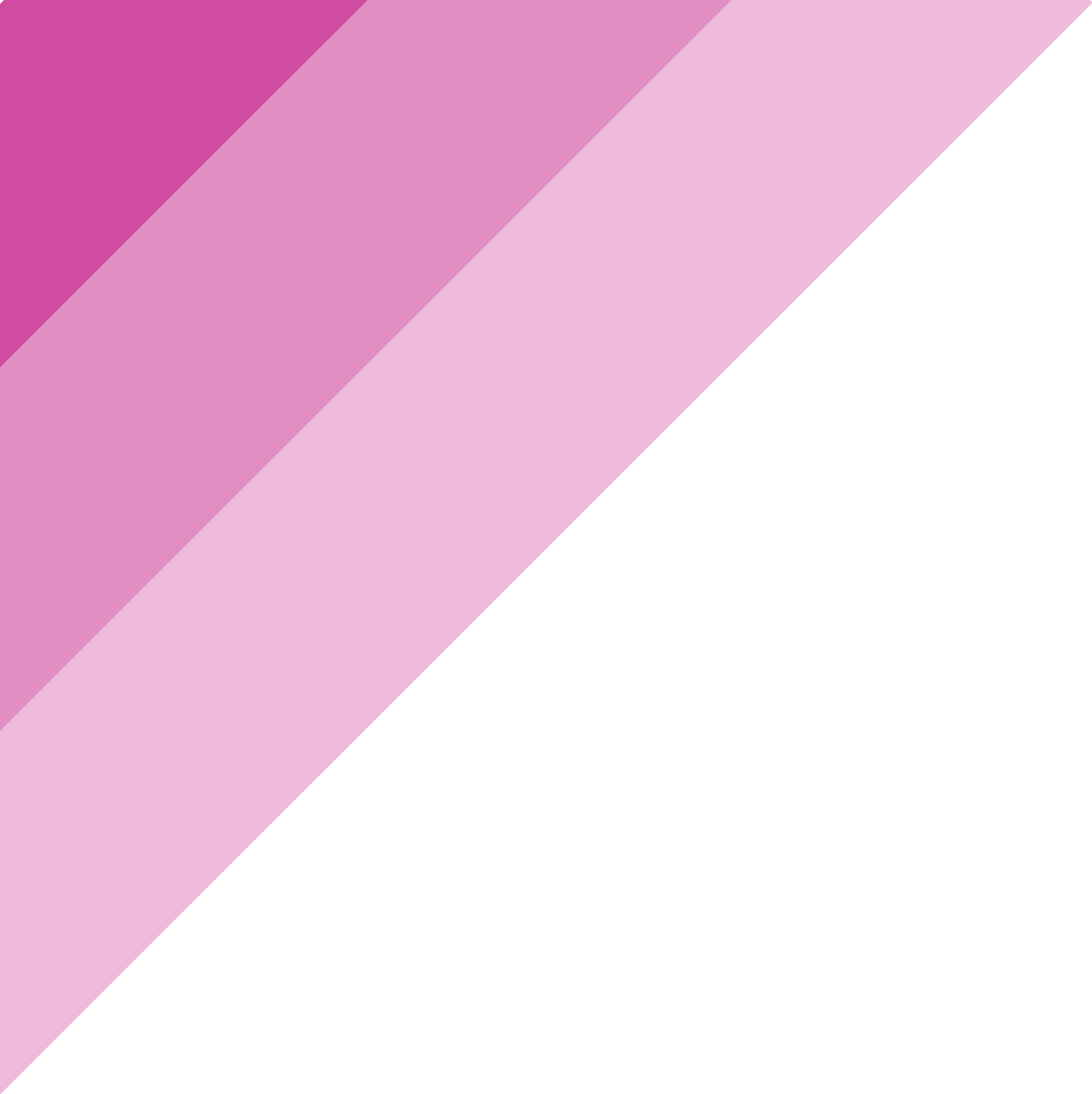 The Corporation
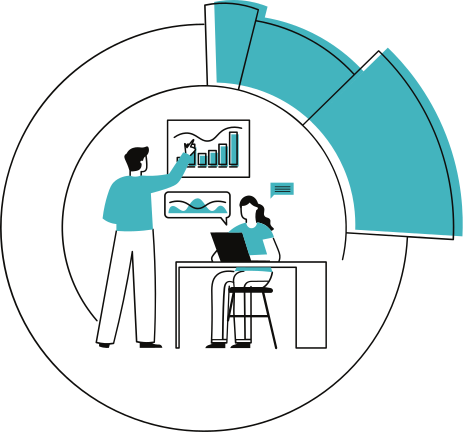 GRUPO G - Aline Costa Machado e Michael Emiliano
Setembro, 10 de 2020
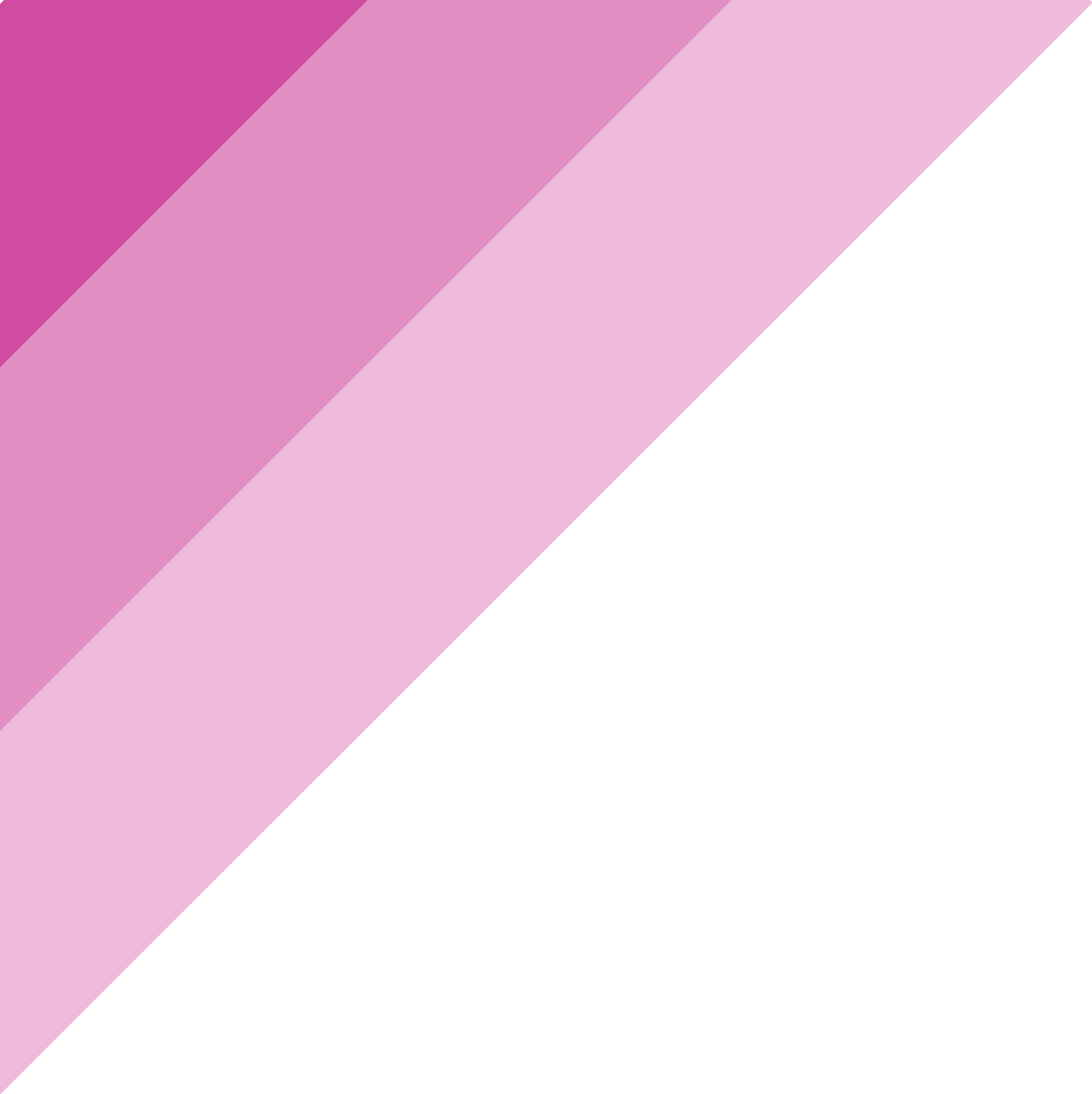 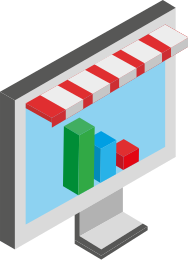 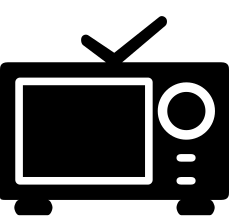 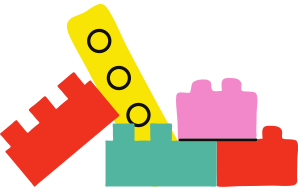 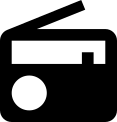 ESTRATÉGIAS DE COMUNICAÇÃO
EVOLUÇÃO MERCADOLÓGICA
VEÍCULOS DE COMUNICAÇÃO
Comparação do marketing antigo com o marketing atual
Propagandas manipuladoras: influência sobre as crianças
Veículos de comunicação: TV, rádio, outdoors.
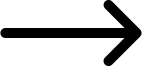 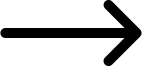 footer
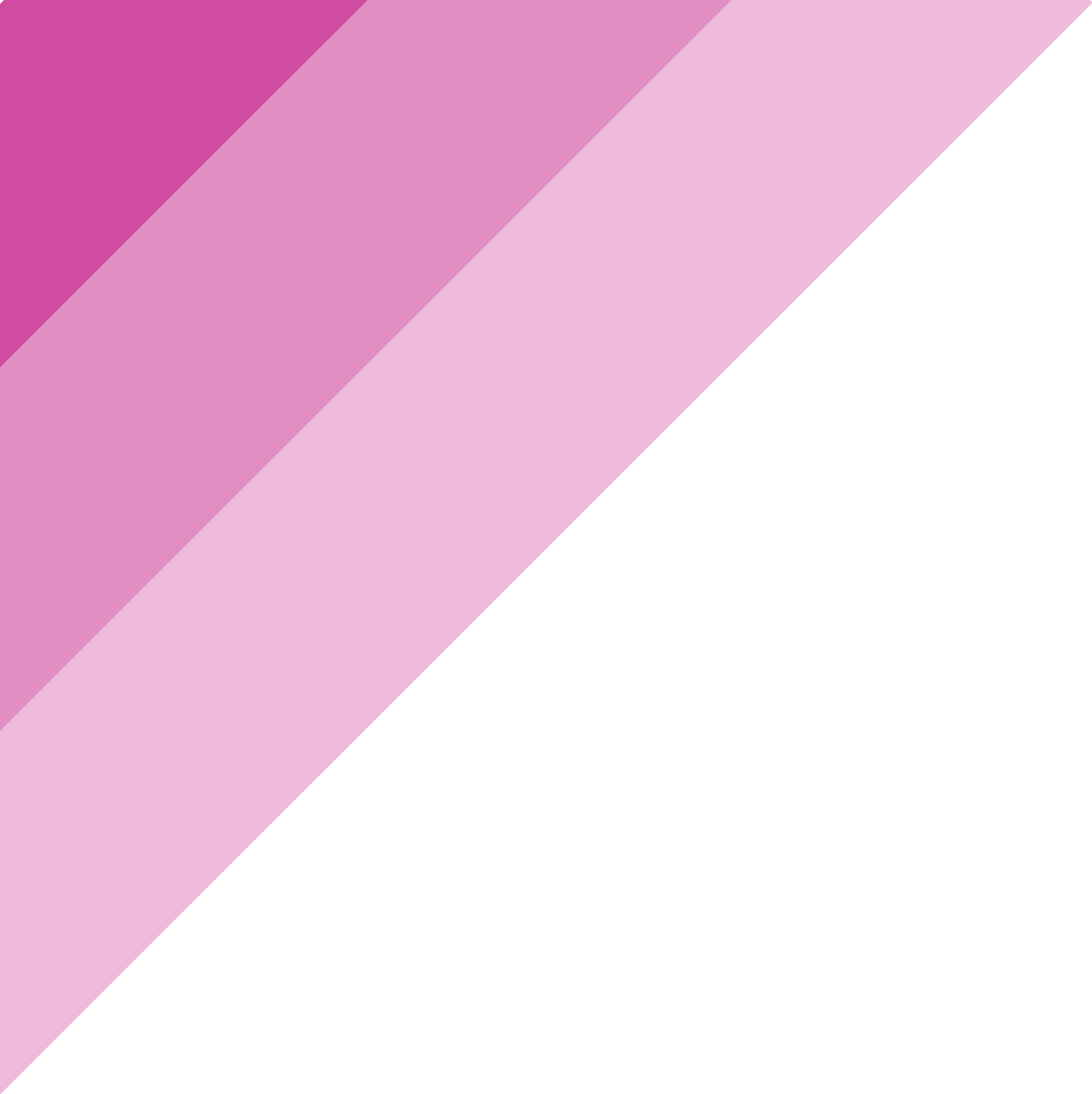 Contexto Sociológico
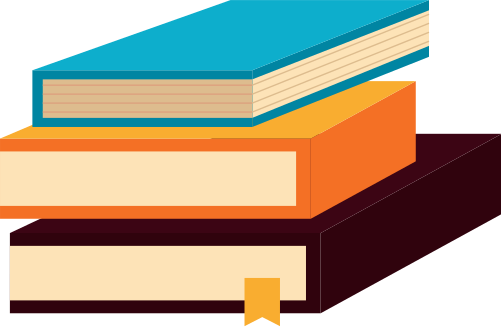 THEODOR ADORNO E MAX HORKHEIMER
Filosofia da Futilidade
Indústria Cultural: cultura semelhante a uma fábrica de bens culturais padronizados usados para manipular a sociedade.
Criaçaõ de uma falsa necessidade psicológica de consumismo que é satisfeita pelos produtos do capitalismo.
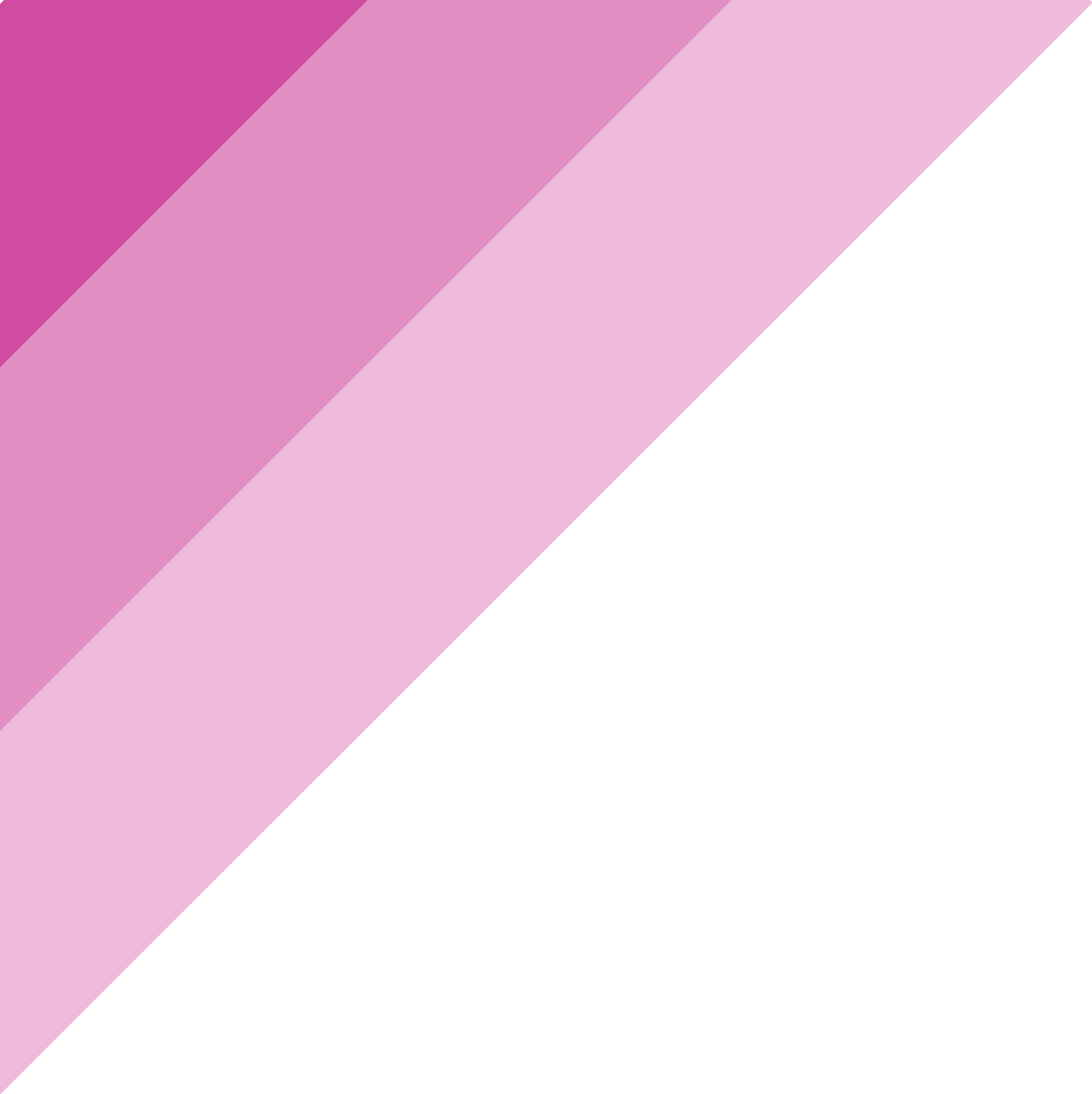 American Way of Life
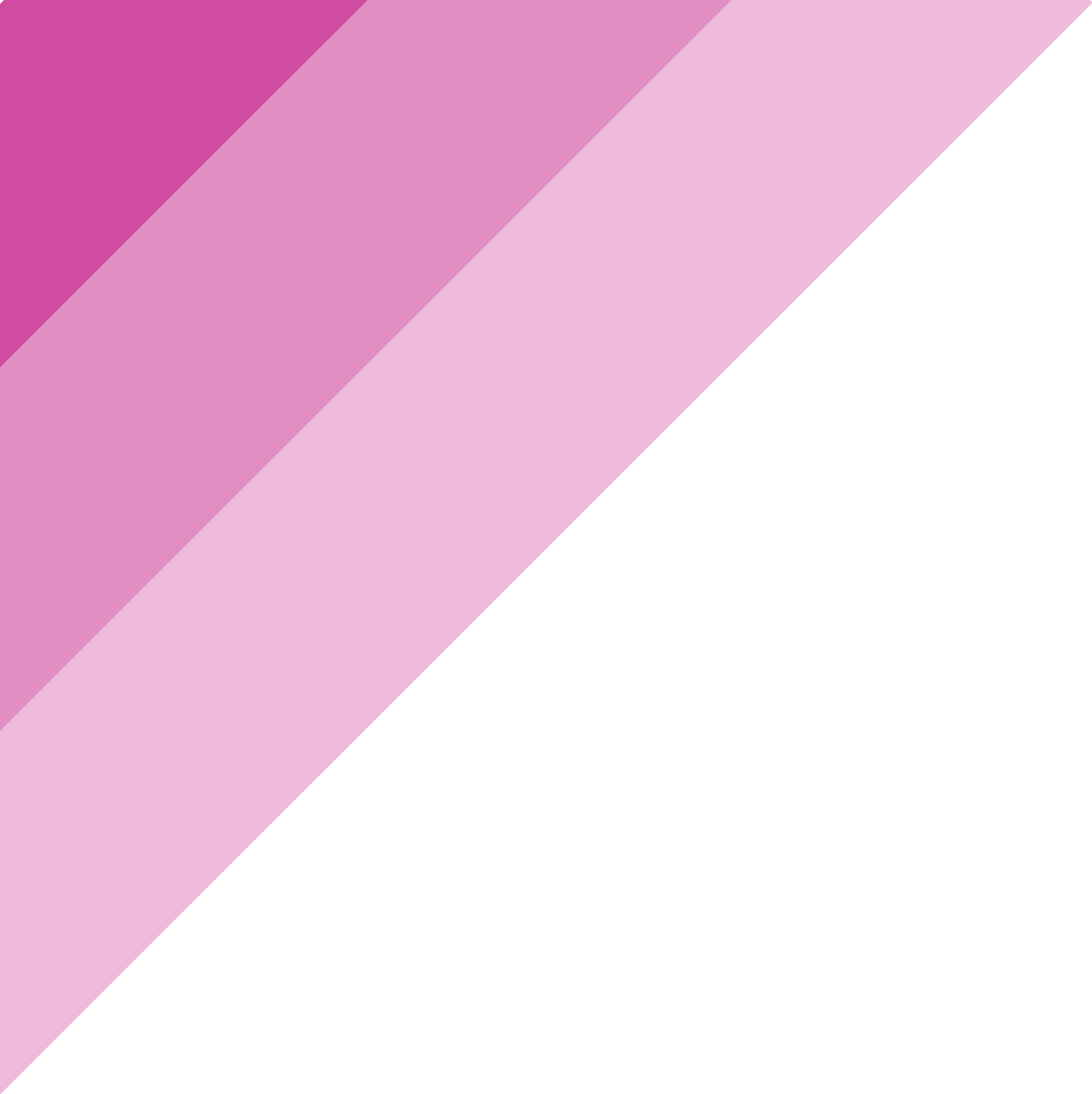 SUSAN LINN
LUCY HUGHES
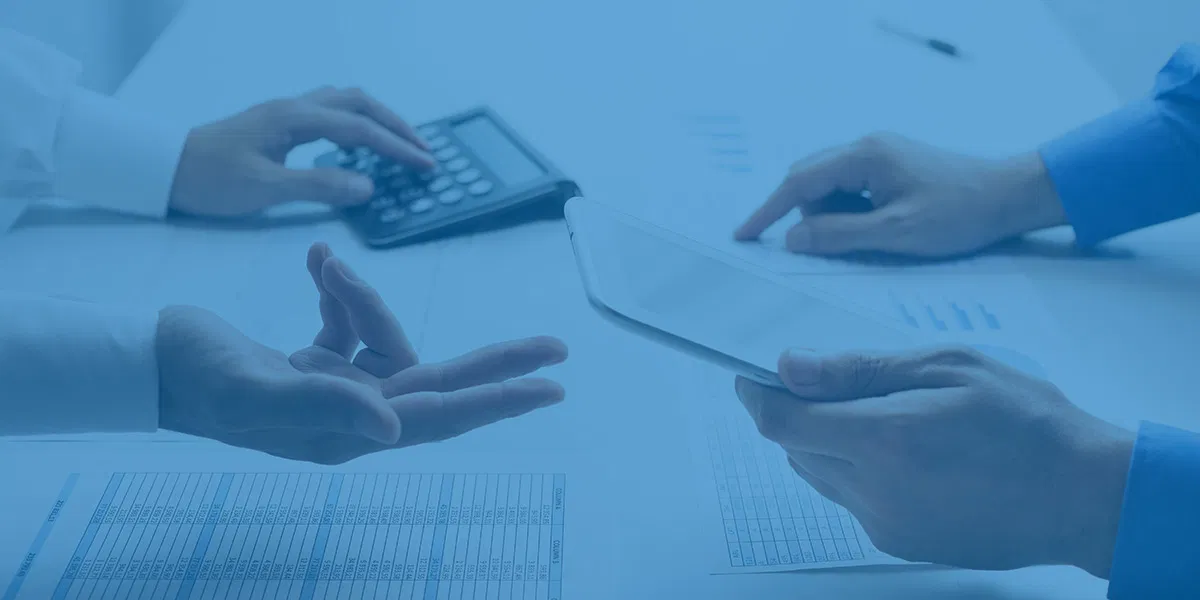 Professora de Psiquiatria
Vice Presidente  Co - Criadora
TIPOS DE INFLUÊNCIA
Baker Children's Center - Harvard
Initiative Media
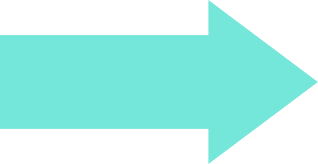 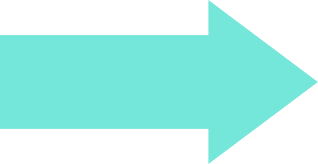